Tematyka
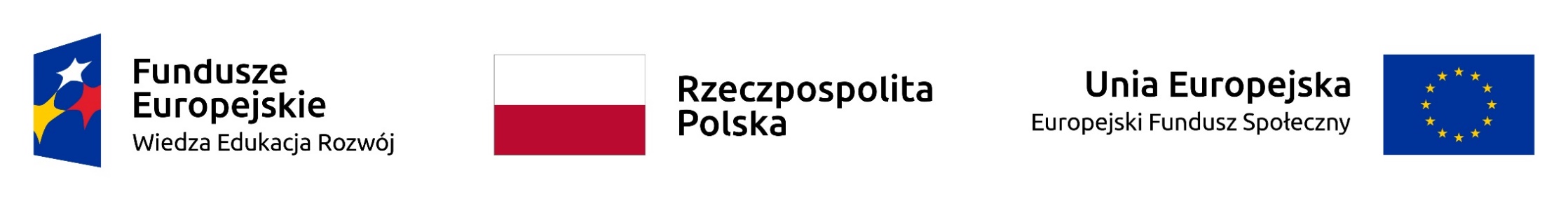 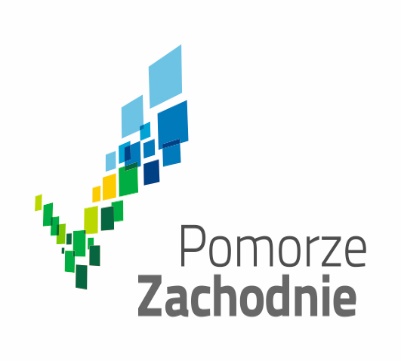 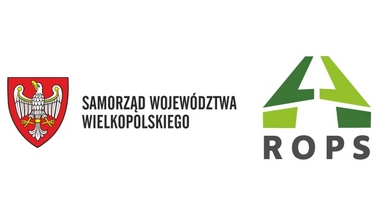 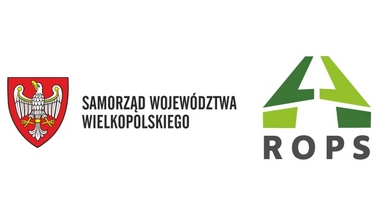 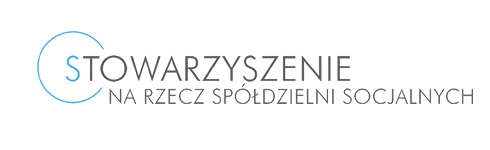 [Speaker Notes: powitanie, przedstawienie]
Założenia projektu
projekt partnerski o zasięgu ogólnopolskim 
okres realizacji: 1.07.2020 do 30.09.2023
50 innowacji
5 tur naboru
5 innowacji wybranych do upowszechniania
założenia projektu
Wsparcie Mentorów na każdym etapie rekrutacji i realizacji
2 ścieżki wsparcia innowatorów (dla osób fizycznych/grup nieformalnych i dla podmiotów prawnych) 
Doradztwo specjalistyczne
Grant: min. 5 tys., śr.: 32 tys.; maks. 60 tys. zł
Aktualnie prowadzona II tura naboru
Termin zakończenia naboru 18 lutego 2021 r.

 
Zgłoszenia - Formularz Karty Innowacji należy dostarczyć w wersji elektronicznej do 18 lutego 2021 r. do godziny 23:59 
na adres innowacje@rops.poznan.pl
 
Przesłanie Formularza jest niezbędnym warunkiem możliwości dalszego udziału w II turze naboru.
Karta Innowacji – dla osób fizycznych i grup nieformalnych
Karta Innowacji – dla osób prawnych
Na co można otrzymać wsparcie?
Poszukujemy osób, organizacji, instytucji i firm, które chcą tworzyć nowe, bardziej efektywne rozwiązania – mikroinnowacje w  obszarze włączenia społecznego.

Obszar włączenia społecznego, wokół którego koncentrują się działania Inkubatora, obejmuje wyzwania w zakresie integracji społecznej i zawodowej osób zagrożonych wykluczeniem społecznym, zwalczania ubóstwa, ułatwienia dostępu do wysokiej jakości usług społecznych i zdrowotnych. Wypracowywane w Inkubatorze innowacje mają ułatwić odbiorcom  aktywne  funkcjonowanie  w  różnych  dziedzinach życia  społecznego,  publicznego i gospodarczego, realizowanie się w wybranych rolach społecznych w życiu zawodowym, rodzinnym, 
towarzyskim, kulturalnym czy politycznym, na równi z resztą społeczeństwa.
Kryteria wyboru grantobiorców
Grantobiorcami są podmioty pozarządowe i prywatne (w tym osoby fizyczne, osoby fizyczne 
prowadzące działalność gospodarczą oraz grupy nieformalne składające się z min. 2 osób 
fizycznych) albo publiczne, inne niż beneficjent projektu grantowego, mające pomysł na innowacyjne narzędzie, metodę lub rozwiązanie wspierające osiągnięcie celów projektu grantowego. 
Grantobiorcy mogą pochodzić z terenu całej Polski
Kryteria wyboru grantobiorców – cd.
Celem udzielania grantu jest opracowanie innowacyjnego pomysłu oraz przeprowadzenie procesu testowania innowacyjnego rozwiązania w temacie włączenia społecznego

Grant jest wypłacany na podstawie podpisanej między grantodawcą a grantobiorcą umowy o powierzenie grantu na opracowanie i przetestowanie innowacji społecznej
Grantobiorcy -wykluczenia
Z możliwości ubiegania się o grant wykluczone są osoby i podmioty, które:
a) w przypadku osób fizycznych – nie są pełnoletnie, nie korzystają w pełni z praw publicznych i nie posiadają pełnej zdolności do czynności prawnych
b) w przypadku osób prawnych – nie są wpisane we właściwym rejestrze 
c) w przypadku osób prawnych – toczy się wobec nich postępowanie upadłościowe, restrukturyzacyjne, naprawcze lub likwidacyjne
Grantobiorcy –wykluczenia cd.
d) posiadają zaległości w zapłacie 
podatków, zaległości w opłacaniu składek na ubezpieczenie społeczne i zdrowotne i inne wymagane prawem (nie dotyczy osób fizycznych)
e) przeciwko którym toczą się postępowania sądowe, administracyjne lub egzekucyjne 
dotyczące niespłaconych zobowiązań oraz którzy posiadają zaległości z tytułu należności 
cywilnoprawnych, w tym w spłacie pożyczek i kredytów
f) są w jakikolwiek sposób powiązani z Partnerami Projektu
Grantobiorcy –wykluczenia cd.
h) są skazani prawomocnym wyrokiem za przestępstwo popełnione w celu uzyskania korzyści 
majątkowych, w związku z prowadzoną działalnością gospodarczą lub w związku z pozyskiwaniem lub gospodarowaniem środkami publicznymi
i) podlegają wykluczeniu z ubiegania się o dofinansowanie na podstawie art. 207 ust. 4 UFP
Grantobiorcy –wykluczenia cd.
j) podlegają wykluczeniu z ubiegania się o dofinansowanie na podstawie art. 12 ust. 1 pkt 1 ustawy z dnia 15 czerwca 2012 r. o skutkach powierzania wykonywania pracy cudzoziemcom przebywającym wbrew przepisom na terytorium Rzeczypospolitej Polskiej (Dz. U. z 2012 r. poz. 769)
k) podlegają wykluczeniu z ubiegania się o dofinansowanie na podstawie art. 9 ust. 1 pkt 2a ustawy z dnia 28 października 2002 r. o odpowiedzialności podmiotów zbiorowych za czyny zabronione pod groźbą kary (Dz. U. z 2014 r. poz. 
1417 z późn. zm.)
Kryteria oceny innowacji
Ocena formalna: 

Podczas oceny formalnej personel projektu sprawdza, czy zgłoszeniodawca należy do katalogu podmiotów kwalifikujących się do wsparcia, czy nie jest wykluczony z możliwości otrzymania wsparcia, czy złożył formularz zgłoszeniowy zgodnie z wytycznymi zawartymi w ogłoszeniu o naborze. W razie uchybień formalnych zgłoszeniodawca będzie mógł je uzupełnić 
w terminie 7 dni kalendarzowych od dnia otrzymania informacji o uchybieniach. Ponadto zgłoszeniodawca będzie zobligowany do wskazania w zgłoszeniu min. 2 podmiotów mogących udzielić mu referencji.
Kryteria oceny innowacji
Ocena merytoryczna: 

Wieloetapowa, w oparciu o w następujące kategoria
a) Innowacyjność, oryginalność podejścia do problemu/rozwiązania
b) Znajomość problemu, trafność wniosków w odniesieniu do potrzeb grupy docelowej rozwiązania
c) Doświadczenie, zasoby, potencjał innowatora rozwiązania
d) Motywacja do realizacji innowacji rozwiązania
e) Użyteczność proponowanego pomysłu, potencjał w zakresie realnego 
rozwiązania opisanych problemów, zakładanych rezultatów
II tura naboru
Nabór – do 18.02.2021 r.
	Jeden zgłoszeniodawca w jednej turze naboru może złożyć 	maksymalnie trzy formularze zgłoszeniowe. Zgłoszone pomysły 	muszą być odrębne, nietożsame, muszą występować między nimi 	wyraźne różnice. 
Ocena formalna i merytoryczne, lista rankingowa - dwa miesiące
Podpisanie umów i przekazanie grantów– maj/czerwiec 2021 r
planowane nabory
W  roku 2021 planowany jest jeszcze jeden nabór w połowie roku.
W 2022 roku planowane są dwie tury naborów projektów innowacyjnych.
www.innowacje.rops.poznan.pl/wlacznik
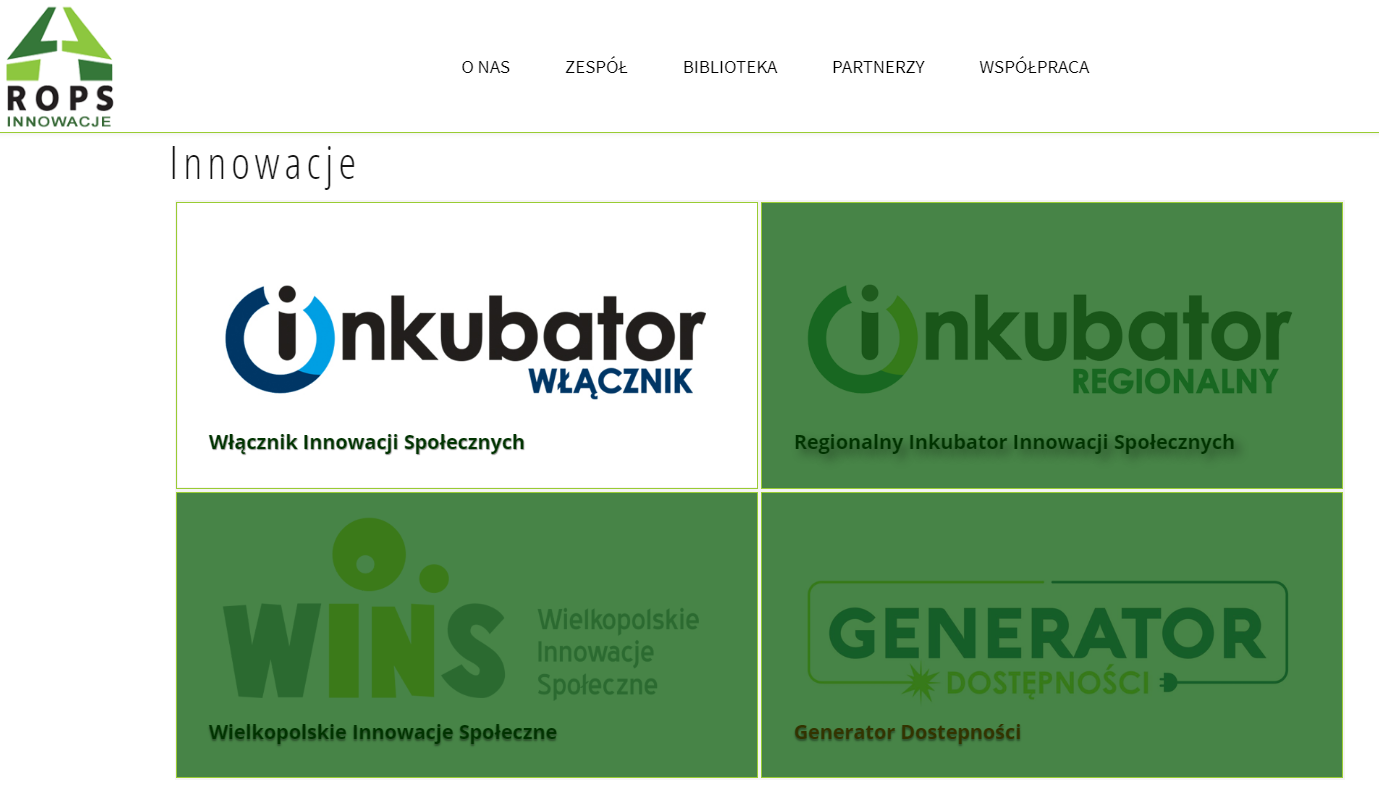 www.innowacje.rops.poznan.pl/wlacznik
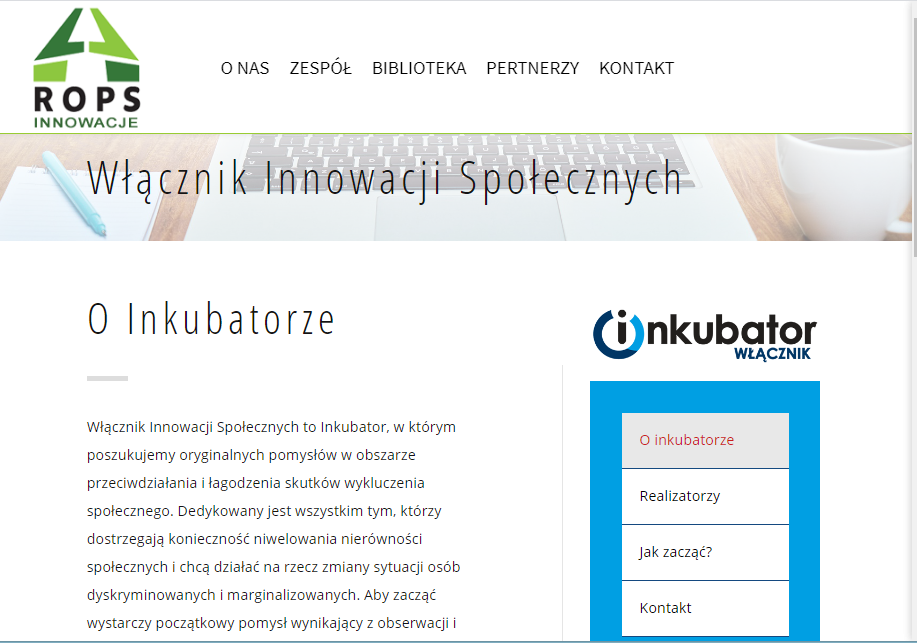 Zapraszamy do współpracy:
Urząd Marszałkowski Województwa Zachodniopomorskiego 
Regionalny Ośrodek Polityki Społecznej

Magdalena Szymańska, tel. 91/42 53 674, 
e-mail: rops.innowacje@wzp.pl